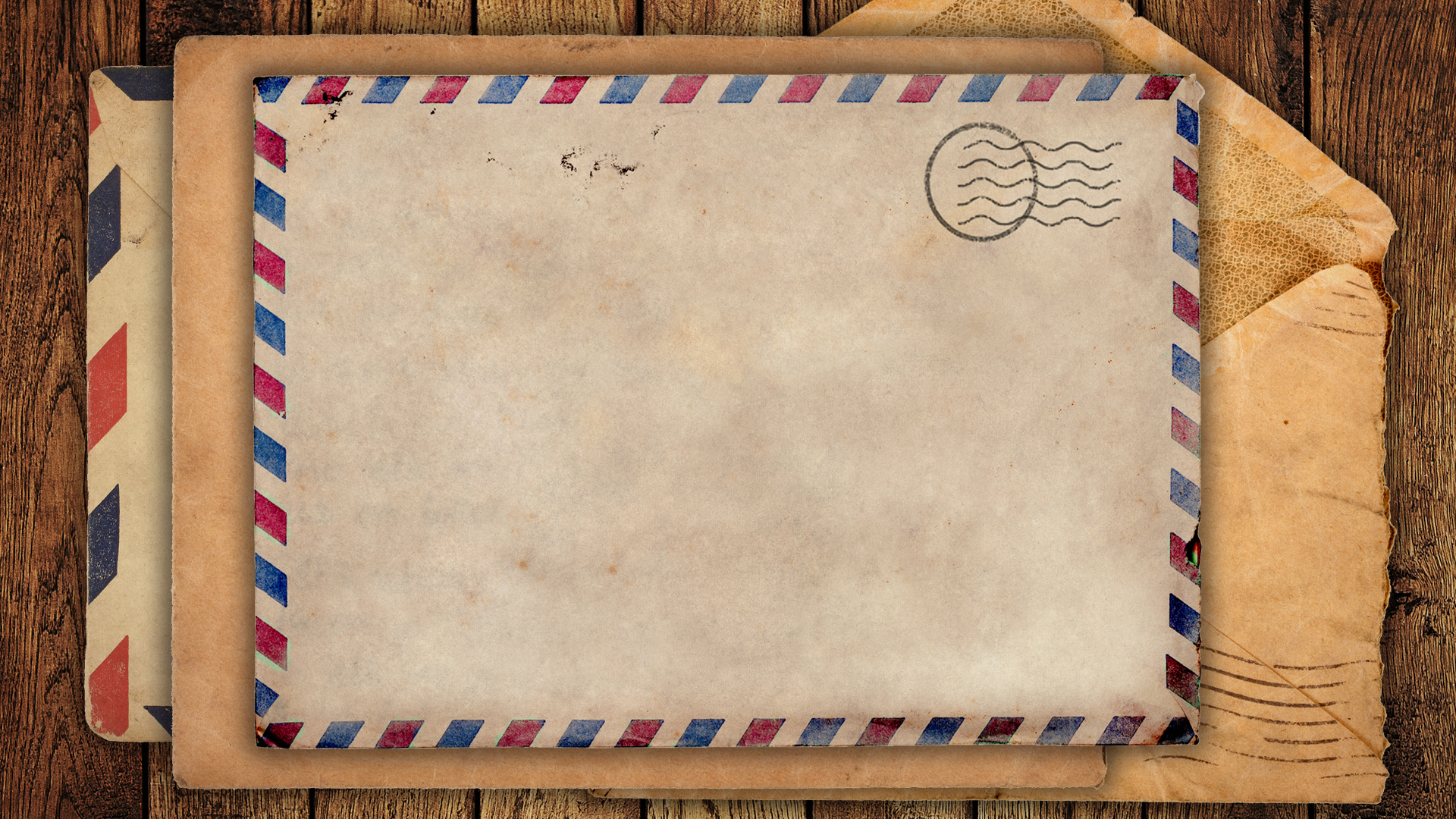 Dear Church
Ephesus
History of Ephesus
Acts 18
Acts 19
Acts 20
1 Corinthians 15:32
1 Corinthians 16:8-9
Ephesus
Things They Had Right
Revelation 2:1-7
Works
Toil
Patience
Abstaining from Evil
Bearing Up Christ’s Name
Hated False Doctrine
Ephesus
Abandoned First Love
Revelation 2:4
“Agape”
Acts 18-20
Ephesians 1:15
Ephesians 2:1
Ephesus
Jesus’s Calling:
Remember
Ephesians 2:11-22
Ephesus
Jesus’s Calling:
Remember
Repent
Ephesus
Jesus’s Calling:
Remember
Repent
Reengage
Ephesus
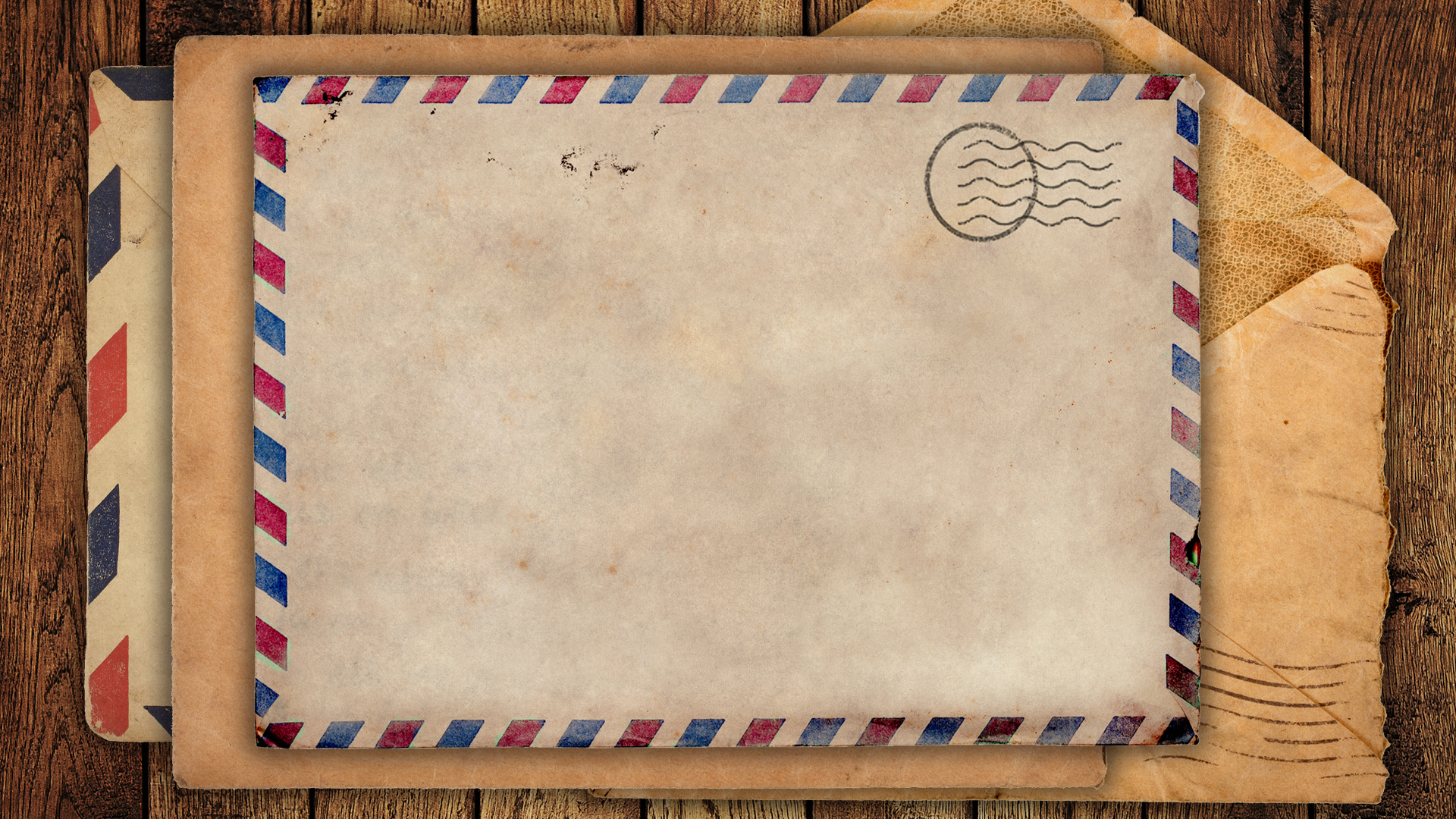 Dear Church
Ephesus